Supporting Student Engagement and Success (SES)
Objective
Review the history of the Urgent Intervention Required-Discipline (UIR-D) planning process

Review the Super App Indicator and Application Question 

Provide an overview of the support LDOE will provide UIR-D schools to improve student engagement and success
Agenda
Where the Work Began with UIR-D Schools 

What We Learned from 2019-2020 UIR-D Plans

2020-2021 Super App Launch for UIR-D

LDOE Support and Coaching for UIR-D Schools

Questions and Answers
[Speaker Notes: 2 minutes]
Academic Focus
In order to ensure students do the majority of the work every day,
All teachers—including special education, English language, and reading interventionists—are fully prepared to deliver high-quality lessons.
Principals, leadership teams, content leaders and mentor teachers use classroom observation, common planning time, and one-on-one coaching to support each teacher in delivering high-quality lessons.
School systems support principals and school teams as they provide support to teachers.
The Department supports school systems as they execute their improvement plans.
[Speaker Notes: 2 minutes]
Improvements to the 2020-2021 Strategy
CIR and UIR Improvements
Professional Development Plan: School systems submit a plan that includes content module redelivery and unit unpacking for CIR schools.
Post-secondary planning partner: Schools will have at least one partner  to support Individual Graduation Plans (IGPs) at CIR high schools.
District leader responsible for UIR-D schools: School systems will have a leader to coordinate support and planning for UIR-D schools.

Other Strategy Improvements
Science: School systems can apply for funds to support the purchase of science curricula and the training of teachers on this curricula.
Early Childhood: The planning process for governance, access, and quality is now included in Super App.
Special Education: Funding for professional development on specialized supports is available for schools with a UIR label for the subgroup with students with disabilities.
School System Planning Framework
Domain
Area of Focus
Planning Questions
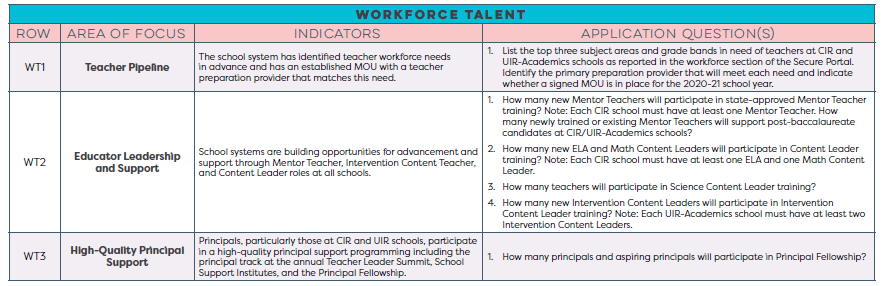 Domain and Row Number
Indicators
Students with Diverse Needs
This session will provide information related to the School System Planning Framework area(s) below.
2019-2020 UIR-D
Student Engagement in the Classroom
In your table group, take 5-minutes to respond to the following questions:

What does an engaged classroom look like?

What does a disengaged classroom look like?

Does your school system communicate expectations regarding classroom engagement to all teachers? If so, what are the expectations?

How does your school system support educators in providing student’s an engaging learning environment?
The Cost of Student Disengagement
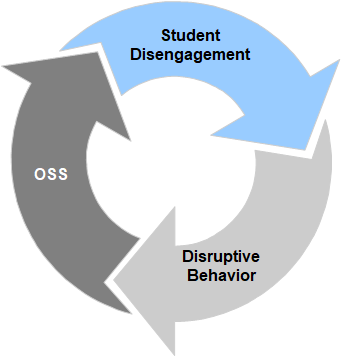 Research shows that disengaged students experience:
Excessive absenteeism
Poor academic performance
Challenging anti-social behaviors
Risk of dropping out
Problem of Practice
Current State:
From Network classroom observations, we know that 30-55% of the time students do not engage in instruction through discussion and building upon each other’s responses.
Student disengagement leads to disruptive behavior, which leads to out-of-school suspension.
Last year, Louisiana students missed a total of 30,259 days of instruction due to out-of-school suspensions. This represents over 180,000 hours of missed instruction or 168 school years of lost learning. 

Plan to address current challenges:
Support UIR-D school systems to provide a positive and supportive learning environment responsive to the social, emotional and academic needs of students.
2019-2020 UIR-D Planning
•	As part of Louisiana’s ESSA plan, schools with an out-of-school suspension rate of double the national average for three consecutive years were identified Urgent Intervention Required for discipline (UIR-D). 
Defined as greater than 5.2% for grades PK-4, and greater than 20.2% for grades 5-12.

•	In 2017-2018, 24 school systems (44 schools) were identified as UIR-D and required to submit a 2019-2020 plan detailing how they would systematically address excessive out-of-school suspension.
UIR-D Statewide Snapshot
Review the UIR-D statewide snapshot and discuss the following questions in your table group.

What students at UIR-D schools are impacted by OSS the most?

The most prevalent behavior infraction that leads to OSS is “willful disobedience.” What does that mean at your school?
2019-2020 UIR-D Planning
School systems with a UIR-D school submitted a plan to the Louisiana Department of Education (LDOE) in a two phase process:
Stage 1:  Identified a behavior vendor to receive a planning grant; and
Stage 2:  Submitted a comprehensive plan for consideration of approval and funding.

LDOE released three vendor guides to support school systems addressing the social and emotional needs of students.
Behavior Vendors - support school systems in the design and implementation of a new behavior support model (e.g. needs assessment, data analysis, implementation plan, universal screening, professional development, and training);
Intervention Vendors - Tier 1, 2, and 3 behavioral and mental health interventions that target different areas of student behavior; and 
Social and Emotional Curriculum Vendors - social and emotional learning curriculum.
2019-2020 UIR-D Planning
A planning grant of $10,000 was awarded to school systems to support working with a partner selected from the behavior vendor guide. 

The goals of the planning grant were for each UIR-D school to:
Identify a UIR-D school leadership team;
Conduct a needs assessment and data analysis to identify root cause(s); 
Design a tiered system to address student engagement; 
Select a tier 2 and 3 intervention; and 
Select a curriculum to develop student’s social and emotional skills.
2019-2020 UIR-D Planning
The review of UIR-D school plans indicated:
Planning grant funds were not expended towards initial partner engagement;
Plans were developed with limited partner engagement; 
Few schools conducted a needs assessment and data analysis to identify the root cause(s); and
Several school systems identified PD and training as the 2019-2020 strategy to address excessive OSS.
Current Support for UIR-D Schools
During the 2019-2020 school year, the Student Engagement and Success (SES) team will:

Visit all UIR-D schools to observe the progress of plan implementation.
Pilot a Climate and Culture Observation Tool to gather insights about student and adult engagement in the classroom and common spaces of the school.
Meet monthly with behavior vendors selected by UIR-D schools to:
Capture insights regarding the practices of schools and educators in effectively addressing and supporting the social and emotional challenges of students, and 
Ensure vendors are focused on LDOE priorities that lead to systemic change for schools.
2020-2021 Super App
2020-2021 Super App Framework
Area of Focus: Evidence-Based Behavior System

Indicator: Students engage in a positive and supportive learning environment that develops social, emotional, and academic skills to cultivate personal agency and life-long success.

Application Question and Assurance
Who at the school system level will be responsible for coordinating UIR-D work. Please provide name and title; and 
School systems will provide an assurance committing to identify a Student Engagement and Success Leadership Team (i.e. five members - District Administrator, School Administrator, Professional School Counselor, Teacher, and other staff) for each UIR-D school to attend a series of LDOE-led professional development trainings, including Teacher Leader Summit, and participate in regular review meetings with LDOE.
2020-2021 Super App Framework
Application Question: Who at the school system level will be responsible for coordinating UIR-D work. Please provide name and title.

School systems will need to identify and submit in Super App the name of a Supervisor who will support UIR-D school redesign planning and implementation.

The Supervisor identified will:
Attend in-person convenings with the UIR-D School Leadership Team for Student Engagement and Success, and
Support the UIR-D school(s) in implementing the student engagement and success strategy for academic year 2021-2022.
2020-2021 Super App Framework
Application Assurance: School systems will provide an assurance committing to:
Identify a Student Engagement and Success Leadership Team (i.e. five members - District Administrator, School Administrator, Professional School Counselor, Teacher, and other staff) for each UIR-D school,
Each UIR-D school attending a series of LDOE-led convenings, including Teacher Leader Summit*, and
Participate in regular review meetings with LDOE*.

* Details will be provided by January 1.
Questions & Answers
Super App Support
Support for completing the Super App will be provided through
School Improvement Library
LDOE Weekly Newsletters
School System Planning and Superintendent Calls
Network Teams
Office Hours on scheduled Mondays at 11:00 AM (details via LDOE Weekly Newsletter)


Send all questions related to school system planning and Super App to LDOE.GrantsHelpDesk@la.gov and include “Super App” in the subject line.